Welcome to my class
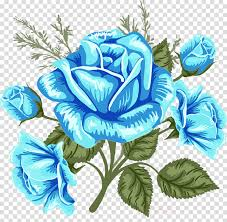 [Speaker Notes: Welcome slide. Just one click.]
TEACHER IDENTITY
MST. KOHINOOR AKTER BANU
  ASSISTANT HEAD MASTER
  ALAMPUR SECON DARY GIRLS SCHOOL
  KUSHTIA SADAR KUSHTIA
  MOBILE NO 01716494605
  DATE- 12-11-2021
  TIME- 45 MINUTE
[Speaker Notes: This slide means introduction of teacher & class.]
Our Today’s Lesson is-
The beginning
Unit-5, Lesson-1
[Speaker Notes: Lesson declaration.]
Learning outcomes
At the end of the lesson, we will be able to learn… 
read and understand text through silent reading
ask and answer questions
write answer to questions
write a paragraph
[Speaker Notes: All the four skills will be focused in this lesson. If the teacher wants to avoid word meaning option, he may use hyperlink.]
Typical
Meaning: Characteristic/usual
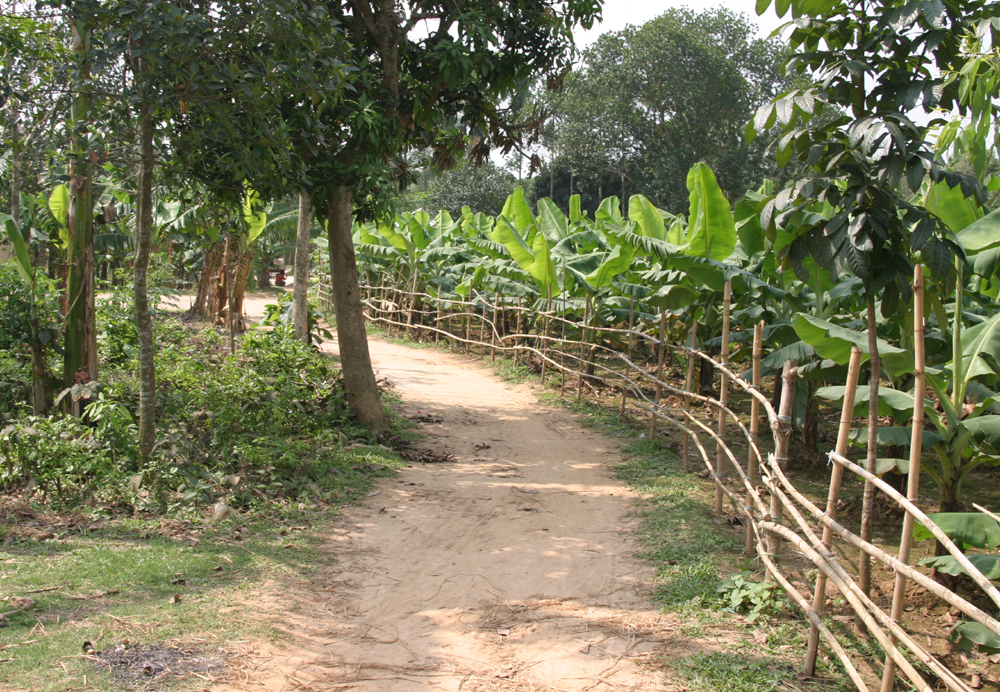 Bahadurpur is a typical village .
[Speaker Notes: To conduct this option teacher may show the word first and ask the meaning, then the picture, then meaning and at last the sentence to clear all.]
Extra ordinary
Meaning: Unusual/tremendous
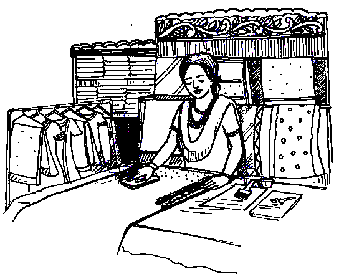 Shamima Akter is an extra ordinary woman
[Speaker Notes: To conduct this option teacher may show the word first and ask the meaning, then the picture, then meaning and at last the sentence to clear all.]
Willpower
Meaning: Confidence/ determination
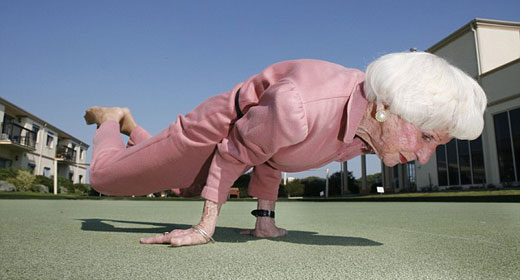 Everything is possible if your willpower is strong.
[Speaker Notes: To conduct this option teacher may show the word first and ask the meaning, then the picture, then meaning and at last the sentence to clear all.]
Determination
Meaning: Confidence/ power of mind
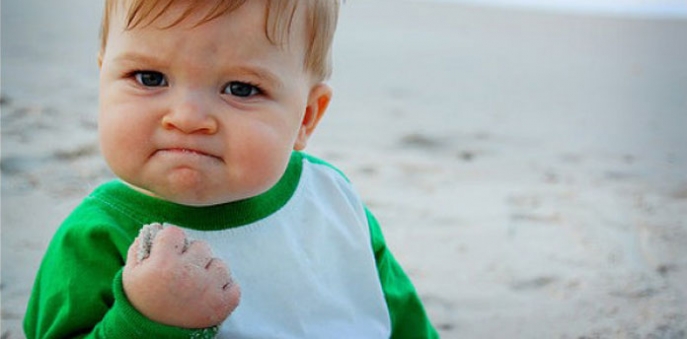 Everything is possible if you are determind.
[Speaker Notes: To conduct this option teacher may show the word first and ask the meaning, then the picture, then meaning and at last the sentence to clear all.]
Aspect
Meaning: Outlook/view/appearance
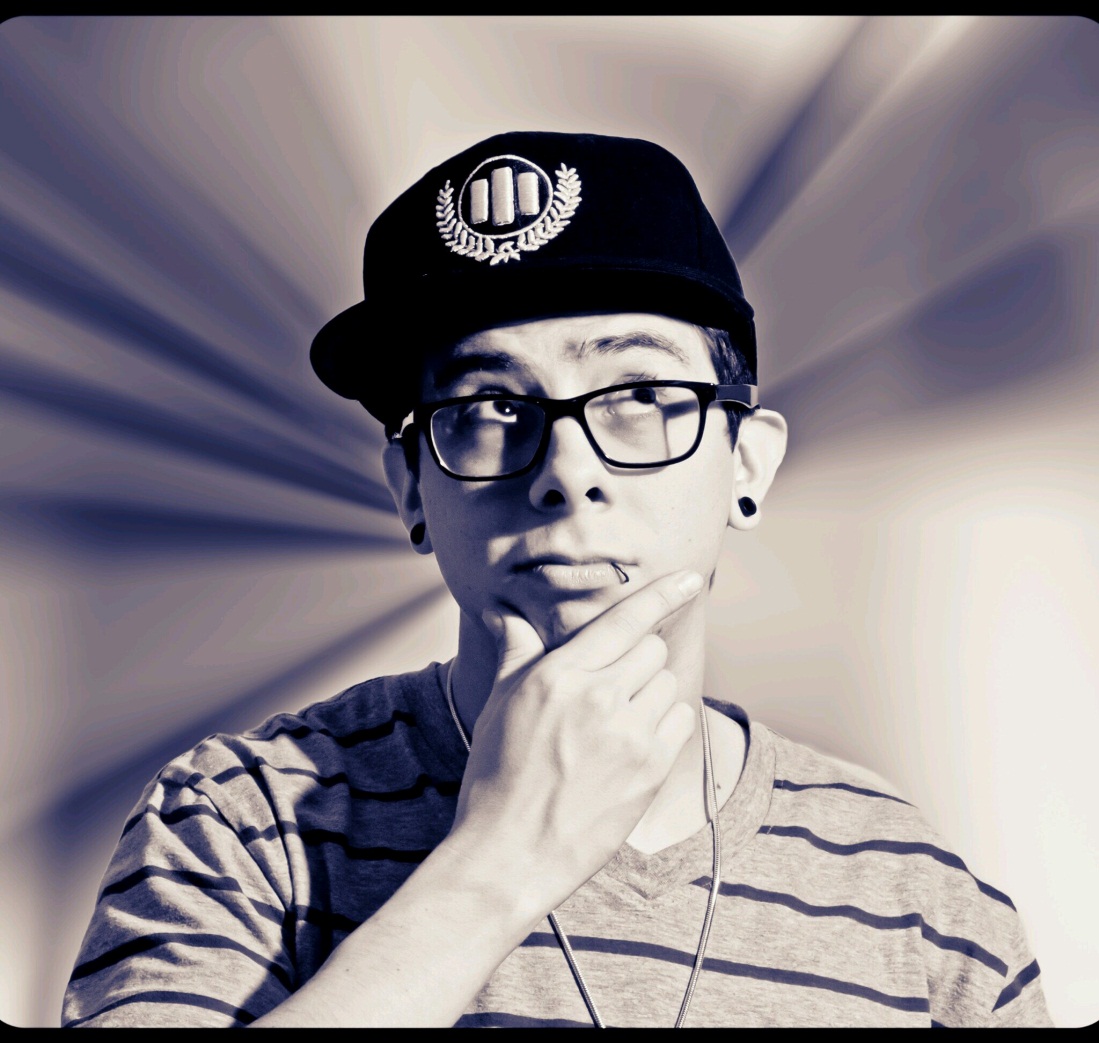 It is our aspect to make our learning digital.
[Speaker Notes: To conduct this option teacher may show the word first and ask the meaning, then the picture, then meaning and at last the sentence to clear all.]
Spirit
Meaning: soul/ego
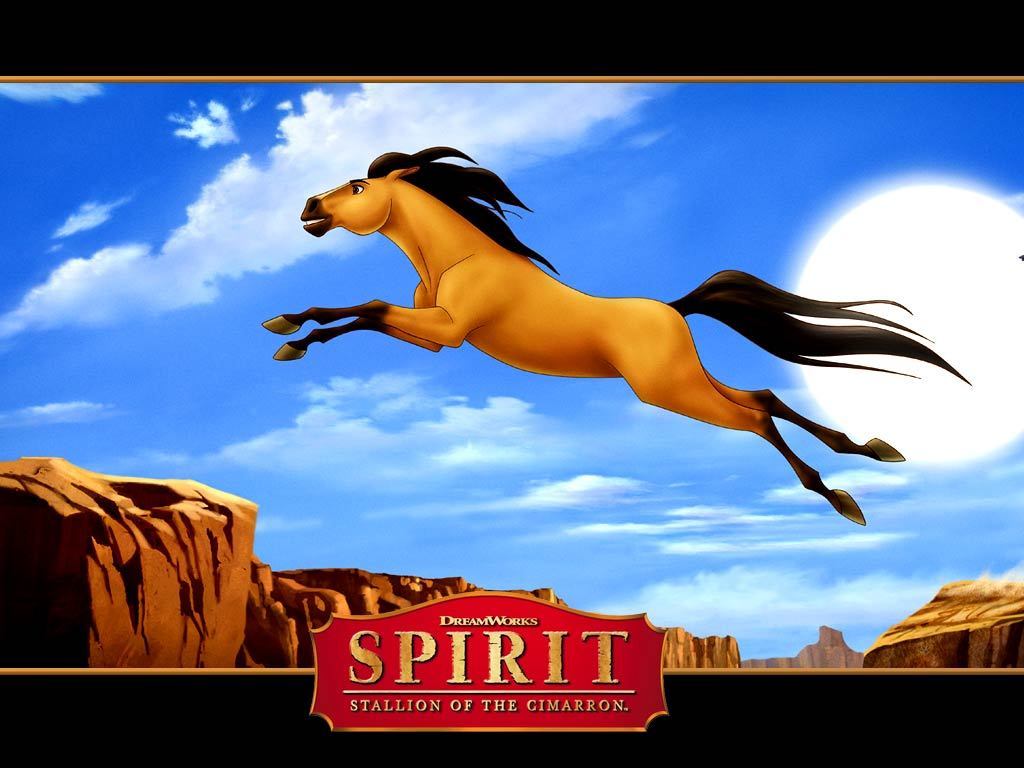 Nothing could defeat her spirit.
[Speaker Notes: To conduct this option teacher may show the word first and ask the meaning, then the picture, then meaning and at last the sentence to clear all.]
Defying
Meaning: Avoid/disobey
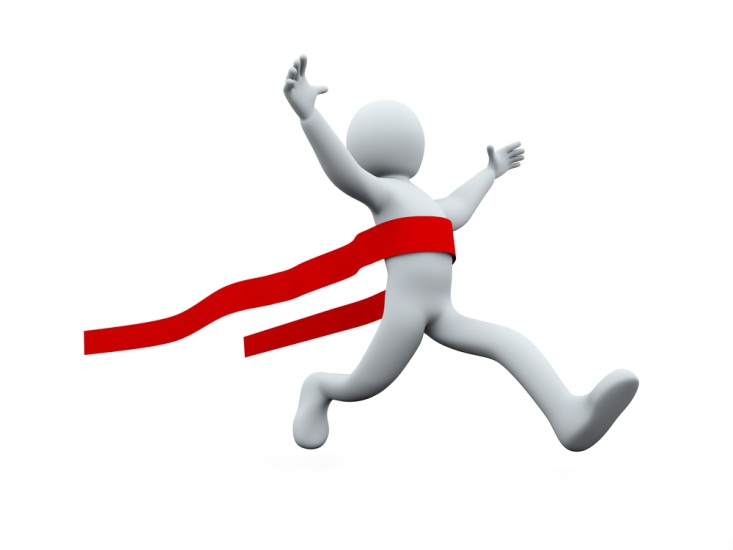 He succeeded defying all the odds of life.
[Speaker Notes: To conduct this option teacher may show the word first and ask the meaning, then the picture, then meaning and at last the sentence to clear all.]
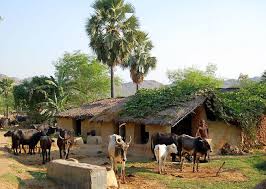 Bhabanipur, a small village in Jhenaidah.
[Speaker Notes: Introduction of Bahadurpur.]
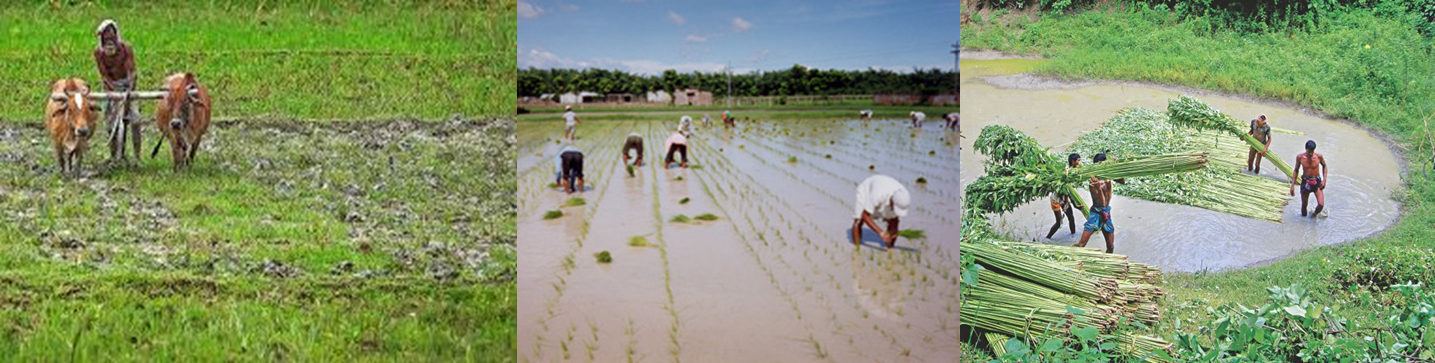 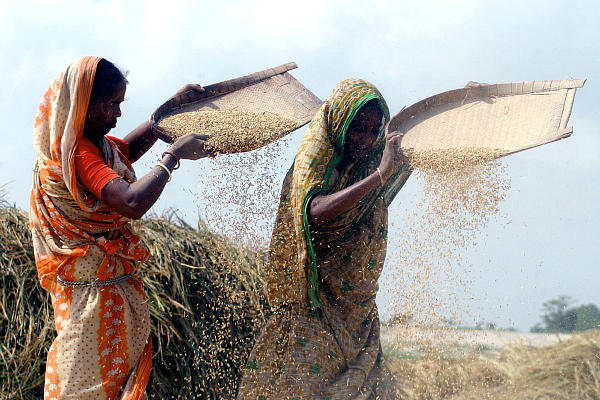 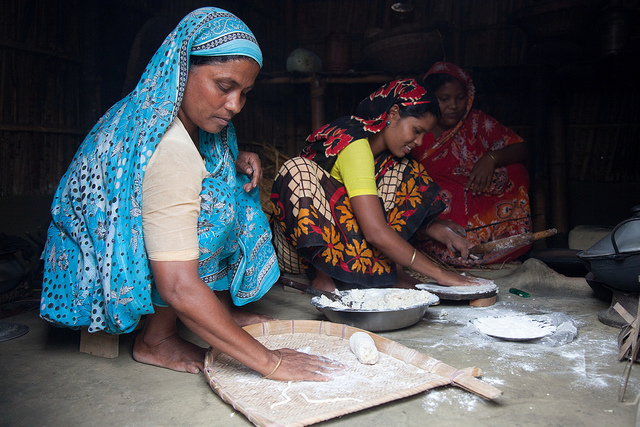 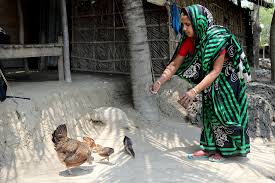 People here spend their day-to-day life mostly working in the fields and doing household works.
[Speaker Notes: Textt reading option.]
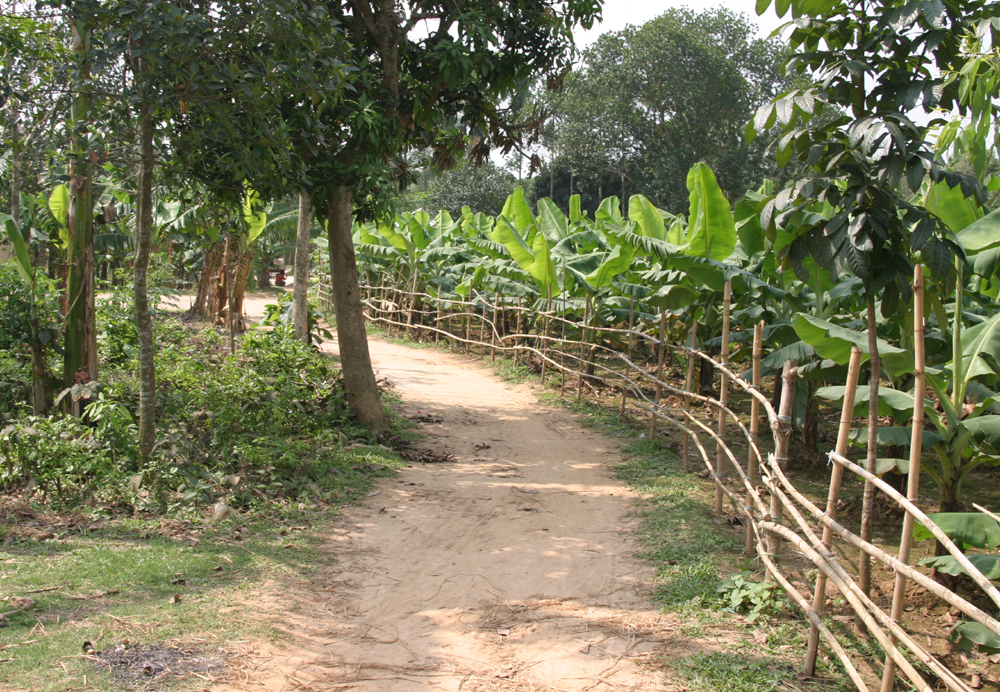 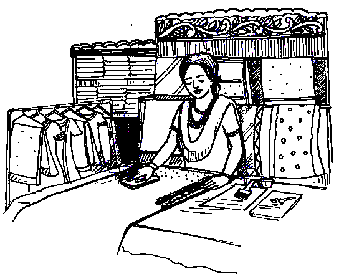 Extra ordinary woman
Shamima Akter Maya (32)
Ordinary village
[Speaker Notes: Text placement.]
A Read the text and tick the best answers to the following questions.
Shamima’s willpower and determination have made her extraordinary. She has seen the most cruel aspect of life. But the cruelty could not defeat her spirit. She has come out as a winner, defying all the odds of life. Shamima is now 32 years old. She runs a small boutique called ‘Oikko Nari Kollayan Shangstha’ in her village. Let’s hear from Shamima, how she succeeded in setting up her boutique.
Dear students,
Open your text book, page no-49, read silently from (Shamima’s will power and determination-----------setting up her boutique)
[Speaker Notes: This is for loud reading.]
1 	Bhabanipur is a typical Bangladeshi village.
	The underlined word means
	a unusual.	b usual.
	c famous.	d infamous.
2 	Shamima is an extraordinary person.
	Here underlined word means
	a common.	b simple.
	c amazing.	d normal.
3 	People of determination succeed in the long 	run.
	Here underlined word means
	a willpower.	b weakness.
	c strong desire.	d wish.
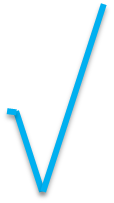 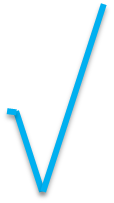 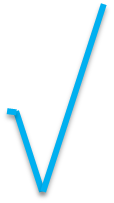 [Speaker Notes: Teacher may ask the answer first, then he may advance to check if the students are correct or not.]
4 	Shamima has faced the most dark aspect of life.
	Here the underlined word means
	a appearance.
	b position.
	c characteristics.
	d piece.
The tragedy in Shamima’s life could not defeat. her spirit. Here spirit means-
	a ghost.
	b soul.
	c strength.
	d wisdom.
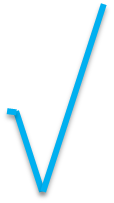 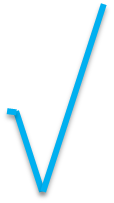 [Speaker Notes: Teacher may ask the answer first, then he may advance to check if the students are correct or not.]
Now complete section B & C from your text book.
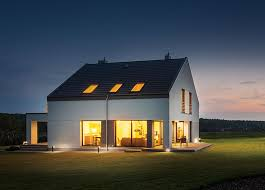 Home work
D Write a paragraph about Shamima from your imagination. In your paragraph write what Shamima should do for the good of her own family as well as the other families in the village.
[Speaker Notes: To find out the creativity of the students teacher may explain section D.]
THANK YOU TO ALL
THANKEW MY
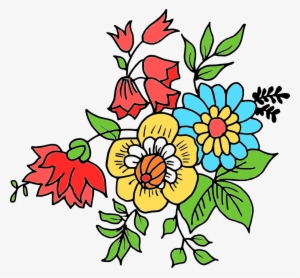 TTTTTTTTTTTTTT